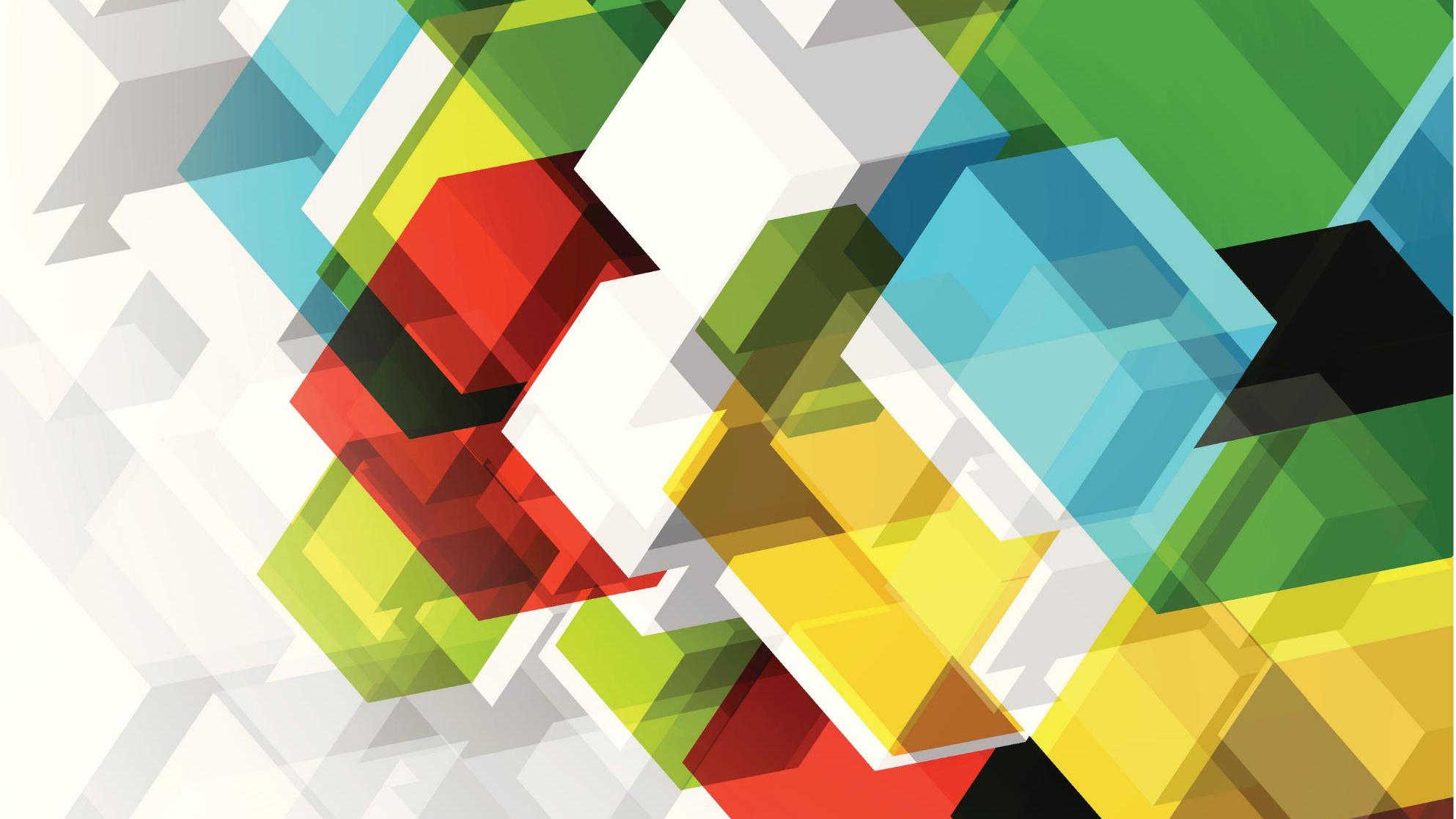 IL MERCATO UNICO DIGITALE
Lezione 2020
Strategia per il mercato unico digitale in Europa
Neo-insediata Commissione Juncker (maggio 2015)
Orientamenti politici della nuova Commissione: prioritaria la costruzione di un «mercato unico del digitale connesso»
DEFINIZIONE «MERCATO UNICO DIGITALE»
«un mercato in cui, indipendentemente dalla cittadinanza o dal luogo di residenza, persone e imprese non incontrano ostacoli all'accesso e all'esercizio delle attività online, in condizioni di concorrenza leale e con un livello elevato di protezione dei consumatori e dei dati personali»

→ il «SOGNO» del mercato unico!
→ specificità nell’attenzione ai diritti individuali
Previsione: la realizzazione del mercato unico digitale potrebbe determinare un aumento del PIL europeo di 415 miliardi di euro, creando opportunità per nuove start-up e stimolando la crescita delle imprese esistenti
03/12/2020
Strategia per il mercato unico digitale in Europa/2
OBIETTIVO 1:
la realizzazione di RETI AD ALTA VELOCITÀ efficienti, affidabili ed economicamente accessibili, che al contempo tutelino il consumatore sul piano della protezione dei dati personali
obiettivi di connettività Internet per il 2025: accesso per tutte le famiglie europee a connessioni internet di almeno 100 Mbps, tramite reti di accesso di nuova generazione (NGA), e la copertura 5G per tutte le aree urbane e le principali vie di trasporto terrestre. 
OBIETTIVO 2
ABBATTERE LE BARRIERE CHE BLOCCANO L'ATTIVITÀ ONLINE TRANSFRONTALIERA, tra cui le differenze normative tra gli Stati membri in materia di contratti e di diritto d'autore, nonché la diversa incidenza dell'onere dell'IVA
OBIETTIVO 3
OTTIMIZZARE IL VALORE AGGIUNTO DELL'ECONOMIA DIGITALE
 dati della Commissione europea:
	solo l'11,7% delle imprese dell'UE utilizza le tecnologie digitali avanzate in tutte le loro possibilità
	il 41% delle imprese dell'UE non usa alcune tecnologi digitale
03/12/2020
Stimolo agli investimenti per realizzare gli obiettivi di connettività
Fondi strutturali e di investimento europei (circa 6 miliardi di euro fino al 2020 per offrire a oltre 14,5 milioni di famiglie l'accesso alla banda larga ad alta velocità);
 Fondo europeo per gli investimenti strategici (circa 1 miliardo di euro per progetti relativi alla banda larga, che ha generato circa 3,2 miliardi di euro di investimenti pubblici e privati);
il meccanismo per collegare l'Europa, con un'allocazione di 1,04 milioni di euro per il periodo 2014-2020 per la realizzazione di reti a banda larga veloci e ultraveloci e servizi digitali paneuropei.
Fondo per la banda larga per collegare l'Europa (Connecting Europe Broadband Fund), nel quadro del FEIS, con la partecipazione anche della Cassa depositi e prestiti italiana, che dovrebbe condurre alla costituzione di una piattaforma di investimenti pubblici e privati per sostenere le infrastrutture delle reti digitali nelle zone insufficientemente servite, con l'obiettivo di mobilitare un investimento supplementare di 1,7 miliardi di euro fino al 2021.
03/12/2020
Strumenti legislativi proposti (35)
abolizione delle tariffe di roaming (a partire dal 15 giugno 2017)
obbligo di rendere disponibile la banda di frequenza 700 MHz per la banda larga senza fili entro il 2020, con possibilità di deroga fino al 2022 per giustificati motivi (in Italia la banda in questione è quasi interamente occupata dai servizi audiovisivi del digitale terrestre). Il coordinamento transfrontaliero in materia di spettro radio è una componente essenziale della Strategia per il passaggio alla connettività mobile 5G e ai nuovi servizi ad essa collegati (automobili connesse, assistenza sanitaria a distanza, smart cities, streaming video in movimento). In particolare, il 5G dovrebbe essere in grado di: trasmettere quantità notevolmente superiori di dati in tempi ridottissimi; garantire ovunque trasmissioni sicure ed affidabili; essere più efficiente, riducendo il costo per unità dei dati trasmessi; consentire a miliardi di utenti e oggetti intelligenti nell'Internet of Things (IoT) di connettersi alle reti; offrire supporto per densità di dispositivi fino a 100 dispositivi/m2. Paesi come USA, Corea del Sud, Giappone e Cina, che si sono concentrati su range di spettro alternativi, sia sotto che sopra 6 GHz, sono molto più avanti dell'UE nella transizione al 5G;
la portabilità transfrontaliera dei contenuti digitali, che consente l'accesso dall'estero a servizi di contenuti digitali senza costi supplementari a partire dal 2018
l'abolizione dei blocchi geografici (geoblocking), ovvero delle restrizioni dirette e indirette poste in essere dai venditori in base alla nazionalità, al luogo di residenza o di connessione dell'utente, in particolare quando si effettuano acquisti online transfrontalieri.
03/12/2020
3 pilastri di intervento
Le piattaforme e i servizi
Direttiva 2000/31/CE (e-commerce)
Direttiva 2015/1535 (procedura d'informazione nel settore delle regolamentazioni tecniche e delle
regole relative ai servizi della società dell'informazione)
Regolamento (UE) 2018/322 (geoblocking)
03/12/2020
Regolamento 2015/2120 «Internet»
IN GENERALE: quadro di norme comuni per garantire un trattamento equo e non discriminatorio del traffico nella fornitura di servizi di accesso a Internet e tutelare i relativi diritti degli utenti finali
PRINCIPI AFFERMATI
principio della neutralità tecnologica: le norme non impongono né favoriscono l'utilizzo di un determinato tipo di tecnologia
principio dell’unicità di Internet: i fornitori di servizi di accesso a Internet non devono limitare la connettività ad alcun punto finale accessibile di Internet, ma devono fornire la connettività a praticamente tutti i punti finali di Internet
DIRITTI DEGLI UTENTI FINALI
 libertà di scelta tra i vari tipi di apparecchiature terminali
diritto, fatta salva la liceità dei contenuti pubblicati (che non è oggetto di regolamentazione nell'ambito del Regolamento), di accedere a informazioni e contenuti e di diffonderli, nonché di utilizzare e fornire applicazioni e servizi senza discriminazioni, tramite il servizio di accesso a Internet
possibilità di concordare con i fornitori di servizi di accesso a Internet le tariffe corrispondenti a volumi di dati e velocità specifici del servizio di accesso a Internet, in modo tale da evitare pratiche commerciali che eludano le disposizioni del regolamento che proteggono l'accesso a Internet aperto
Essere informati con chiarezza (dai fornitori di servizi di accesso a Internet) su come le pratiche di gestione del traffico impiegate potrebbero avere un impatto sulla qualità dei servizi di accesso a Internet, sulla vita privata degli utenti finali e sulla protezione dei dati personali, nonché sul possibile impatto dei servizi diversi da quelli di accesso a Internet a cui sono abbonati, sulla qualità e sulla disponibilità dei rispettivi servizi di accesso a Internet. → i fornitori di servizi di accesso a Internet sono tenuti a informare gli utenti finali nel contratto della velocità che sono realmente in grado di offrire
(CONTINUA)
03/12/2020
Regolamento 2015/2120 «Internet»
ANCORA SUI FORNITORI DI SERVIZI DI ACCESSO A INTERNET
OBBLIGO di trattare tutto il traffico allo stesso modo, senza discriminazioni, restrizioni o interferenze, a prescindere dalla fonte o dalla destinazione, dai contenuti, dalle applicazioni o dai servizi, o dalle apparecchiature terminali.

DIRITTO di attuare misure di gestione del traffico che distinguono tra categorie di traffico obiettivamente distinte al fine di ottimizzare la qualità complessiva della trasmissione.
03/12/2020
Regolamento generale sulla protezione dei dati personali (GDPR) 2016/679
La peculiarità dell’approccio europeo
Tutela privacy/dati personali vs. libertà di iniziativa economica 

Iter di approvazione iniziato prima della Strategia 2015 (precedente: direttiva 95/46/CE), MA PIENA APPARTENENZA AL «SECONDO PILASTRO»
Scelta dello strumento giuridico (diritto uniforme)
Contesto della protezione/obiettivo della disciplina: agevole circolazione dei dati personali

Definizione di DATI PERSONALI: qualsiasi informazione riguardante una persona fisica identificata o identificabile

Definizione di TRATTAMENTO: qualsiasi operazione, o insieme di operazioni, compiute con o senza l’ausilio di processi automatizzati e applicate ai dati personali, come la raccolta, la registrazione, l’organizzazione, la strutturazione, la conservazione, l’adattamento o la modifica, l’estrazione, la consultazione, l’uso, la comunicazione mediante trasmissione, diffusione o qualsiasi altra forma di messa a disposizione, il raffronto, l’interconnessione, la limitazione, la cancellazione, la distruzione
03/12/2020
Regolamento GDPR/2
Perno della disciplina: RISK-BASED APPROACH
IDEA DI FONDO: qualità/livello di protezione dei dati determinano la reputazione delle imprese
→ RESPONSABILIZZAZIONE dei soggetti che trattano i dati personali 
Obiettivo: modulare gli obblighi dei titolari del trattamento al rischio concreto dei titolari

IL CONSENSO DELL’INTERESSATO è LA BASE GIURIDICA PER ECCELLENZA che delimita l’ambito entro cui è consentito trattare i dati personali
Libero
Informato
Specifico e granulare
Informativa adeguata e esaustiva, che include le finalità del trattamento
Per certi dati (origine razziale/etnica, opinioni politiche, convinzioni religiose o filosofiche) il consenso deve essere esplicito

ALTRE BASI GIURIDICHE che delimitano l’ambito entro cui è consentito trattare i dati personali:
Esecuzione di un contratto di cui l’interessato è parte
Adempimento di obbligo legale dell’interessato
Salvaguardia interessi vitali dell’interessato o di altra persona fisica
Esecuzione di compito di interesse pubblico
Legittimo interesse del titolare del trattamento
03/12/2020
Regolamento GDPR/3
PRINCIPI DEL TRATTAMENTO DEI DATI:
Limitazione delle finalità, minimizzazione, limitazione nel tempo, riservatezza

DIRITTI DELL’INTERESSATO NEI CONFRONTI DEL TITOLARE DEL TRATTAMENTO:
Diritto di accesso
Diritto di rettifica
Diritto alla cancellazione (oblio)
Diritto alla limitazione del trattamento
Legittimo interesse del titolare del trattamento
03/12/2020